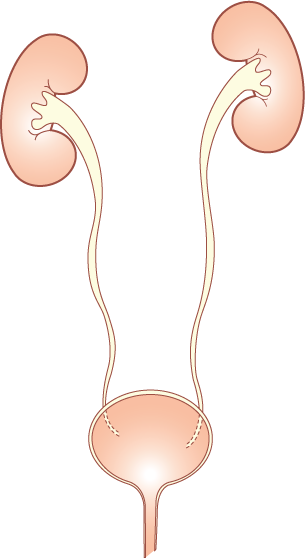 URETERS
URINARY BLADDER
URETHRA
OBJECTIVES
At the end of the lecture, students should be able to:
Describe the course of ureter & identify the site of ureteric constrictions.
Describe the important relations & identify certain areas (trigone, uvula vesicae) in the base of urinary bladder.
List the blood supply, lymphatic drainage & nerve supply of urinary bladder
Differentiate between male & female urethra regarding length, structure, course & function.
THE URETER
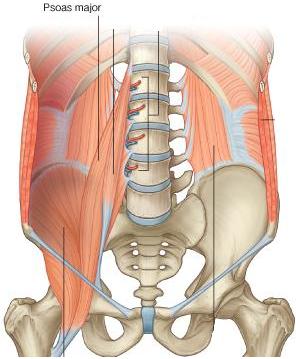 Pelvis of Ureter
DEFINITION: It is a muscular tube transporting urine from kidney to the posterior surface of urinary bladder.
LENGTH: 25 – 30 cm-(10-12 in)
BEGINNING: It begins as a continuation of renal pelvis (or pelvis of ureter).
THE URETER
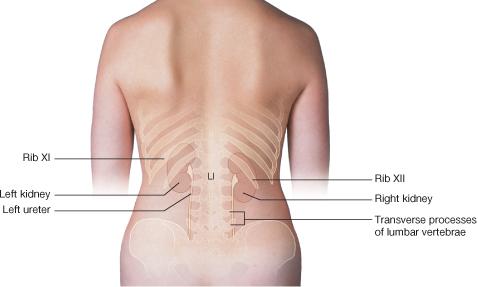 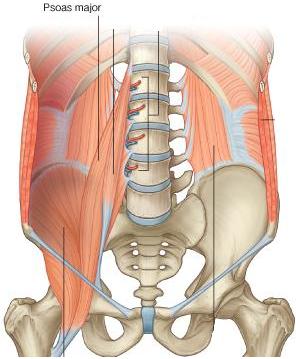 COURSE IN ABDOMEN: 
It descends anterior to psoas major muscle (opposite the tips of lumbar transverse processes).
It crosses anterior to the end (bifurcation) of common iliac artery to enter the pelvis.
THE URETER
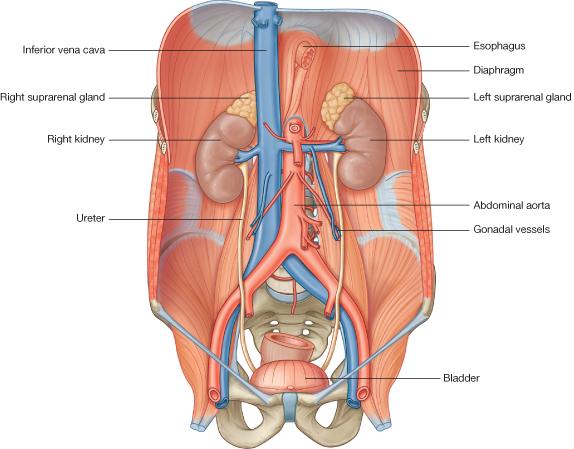 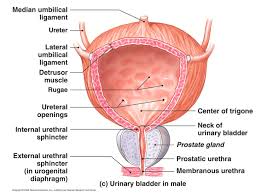 COURSE IN PELVIS & TERMINATION: 
It runs downward & backward to the level of ischial spine. It curves forward to open in upper lateral angles of the base of urinary bladder.
It runs obliquely for ¾ inch in wall of bladder before opening (valve-like part).
THE URETER
SITES OF CONSTRICTIONS (OBSTRUCTION-STONE IMPACTION)
At ureteropelvic junction
At pelvic inlet (site of crossing of common iliac artery)
At site of entrance to bladder
ARTERIAL SUPPLY:
Upper end = Renal artery
Middle portion = common iliac artery +testicular or ovarian 
In pelvis= internal iliac artery
1-THE URINARY BLADDER                              (SHAPE)
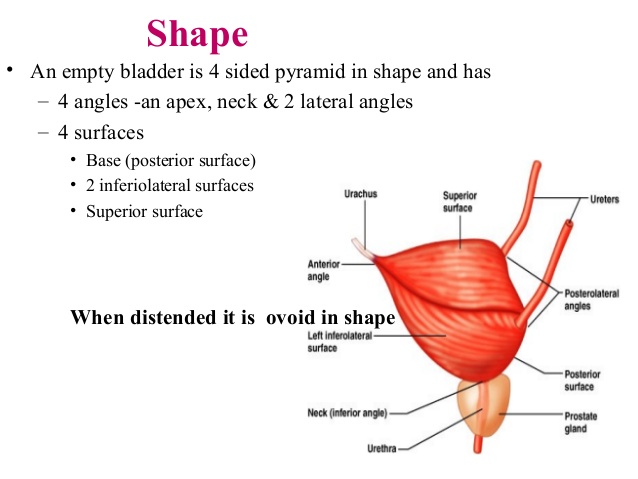 It is pelvic organ.
It has the shape of three-sided pyramid placed on one of its angle (NECK).
It has:
An APEX: directed anteriorly (Forward).
A BASE: directed posteriorly
A SUPERIOR SURFACE
Two INFERO-LATERAL SURFACE
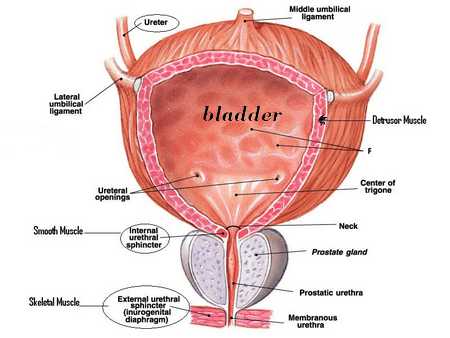 2-THE URINARY BLADDER(APEX)
Median umbilical ligament
Is directed forward.
Is related anteriorly to upper border of symphysis pubis.
Is connected to umbilicus by the median umbilical ligament (remnant of urachus).
Male
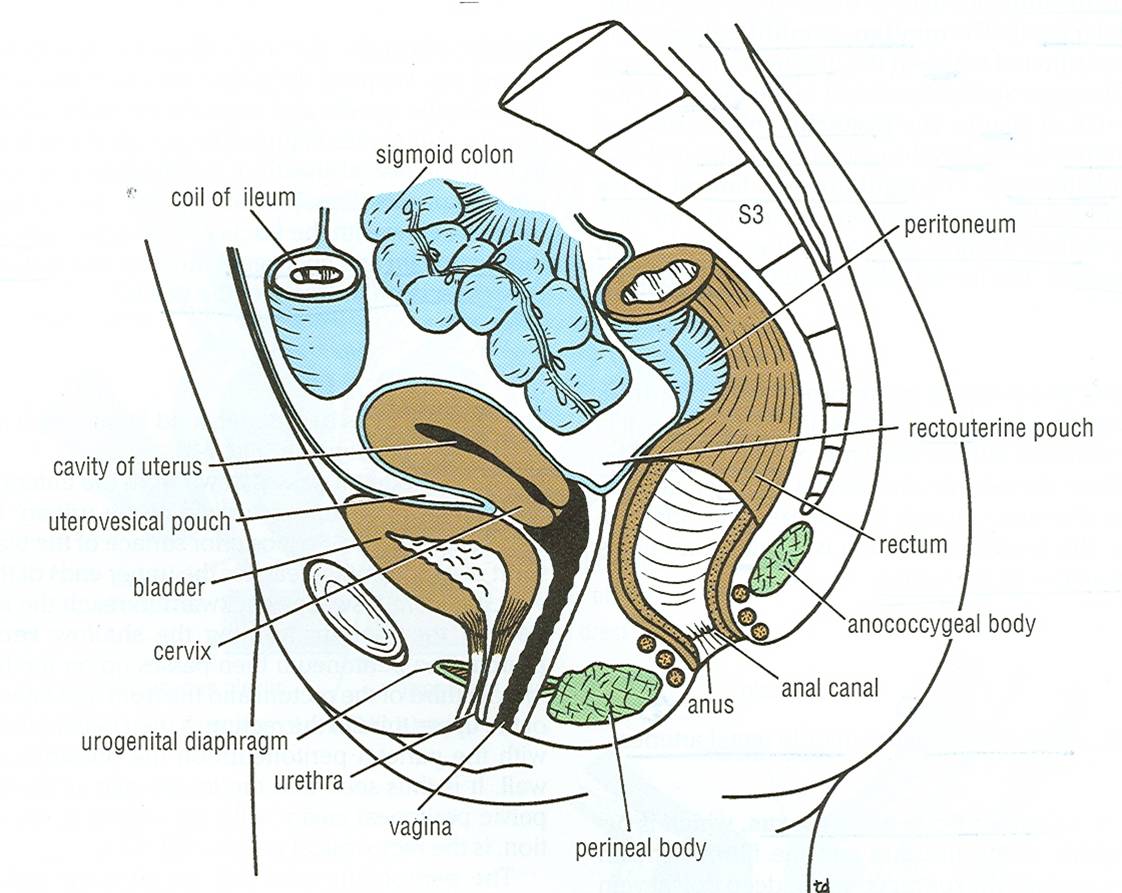 Median umbilical ligament
Female
3-THE URINARY BLADDER(BASE)
Is directed backward
IN MALE:
Is related to vas deferens & seminal vesicle of both sides
IN FEMALE:
Is related to vagina
Lateral veiw
Male
Posterior veiw
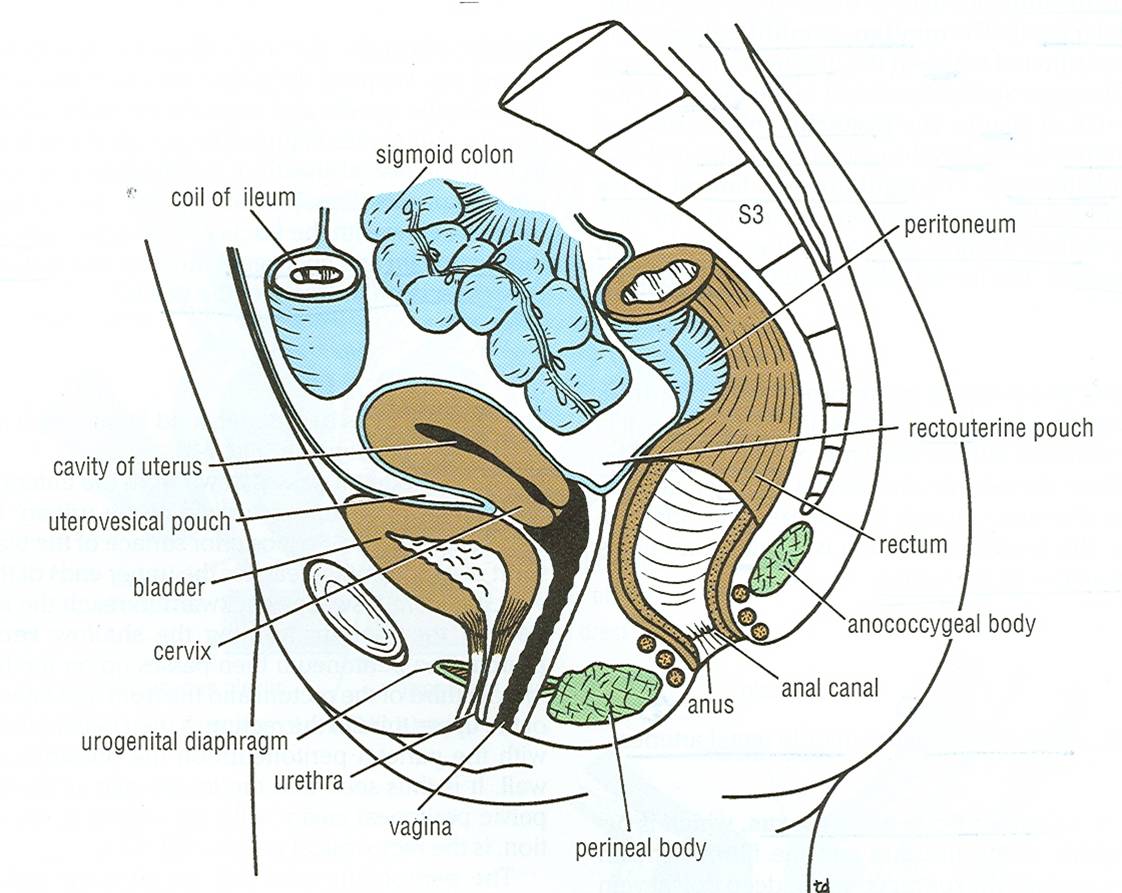 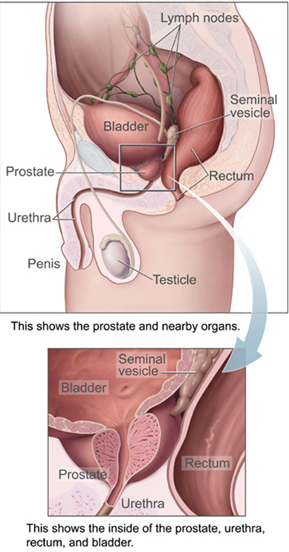 Posterior veiw in male
Female
4-THE URINARY BLADDER(SUPERIOR SURFACE)
IN MALE:
Is related to coils of ileum & sigmoid colon
IN FEMALE:
Is related to the uterus
Male
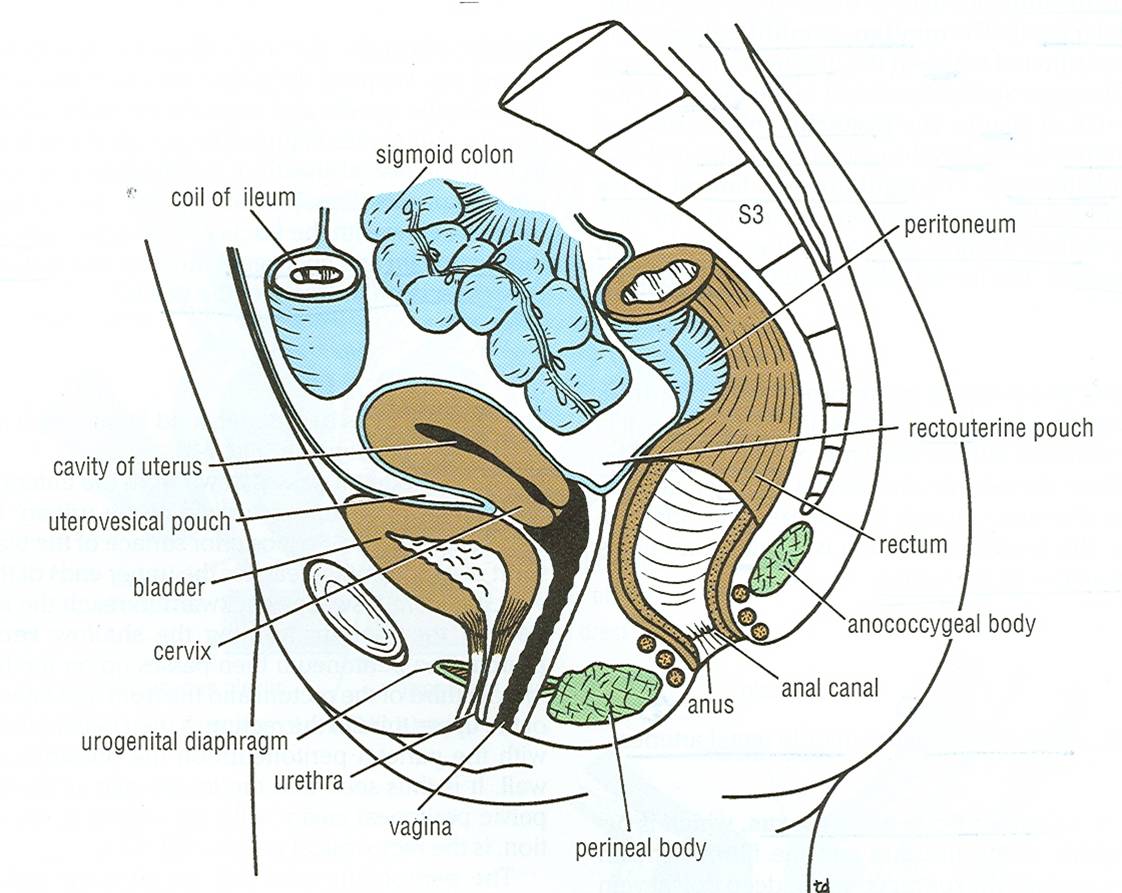 Female
5-THE URINARY BLADDER(INFERO-LATERAL SURFACES)
Are related to retropubic fat separating them from pubic bones
Retropubic fat
Accomodates distention of bladder
Continuous with anterior abdominal wall. Rupture of bladder       escape of urine to anterior abdominal wall
Male
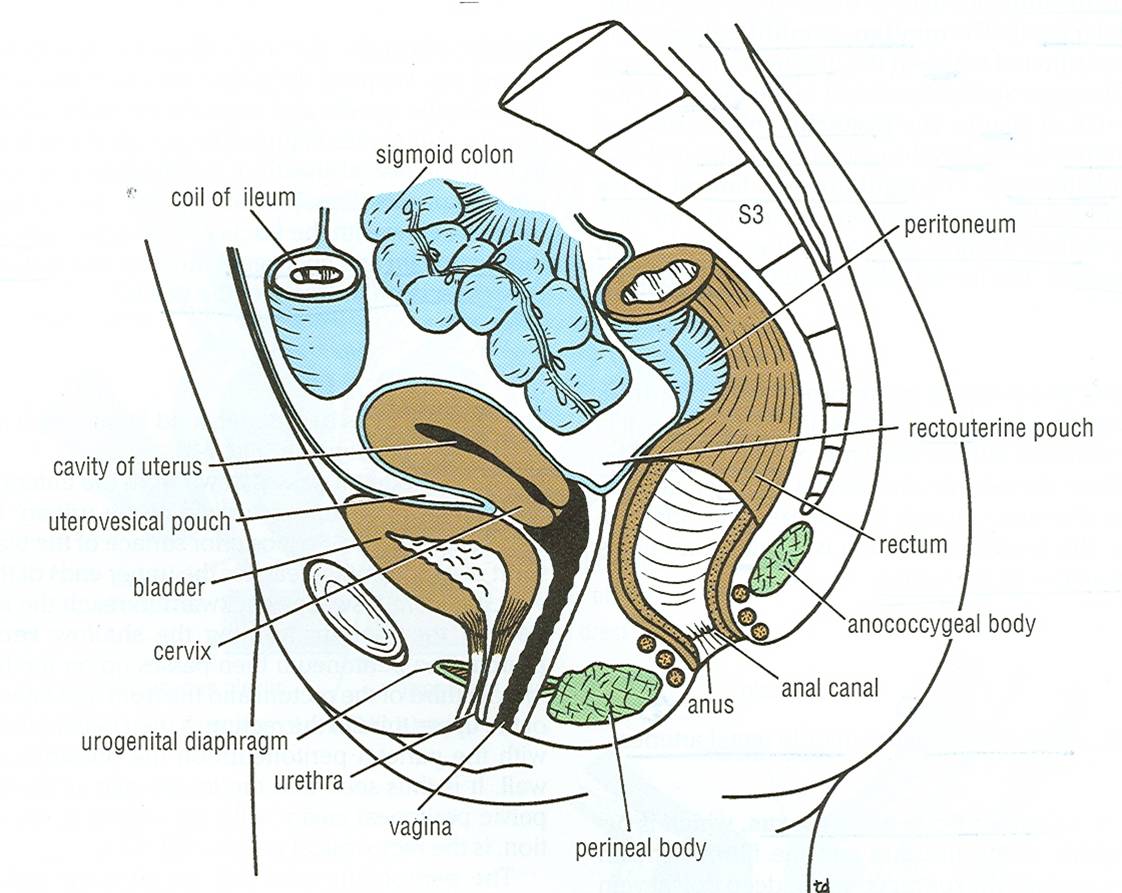 Female
6-THE URINARY BLADDER(NECK)
Is the lowest & most fixed part of urinary bladder.
Is continuous with urethra.
Is related to (lies behind) lower border of symphysis pubis
IN MALE:
Is related to upper surface of prostate gland                    (inferiorly, it rests on the base of prostate)
Male
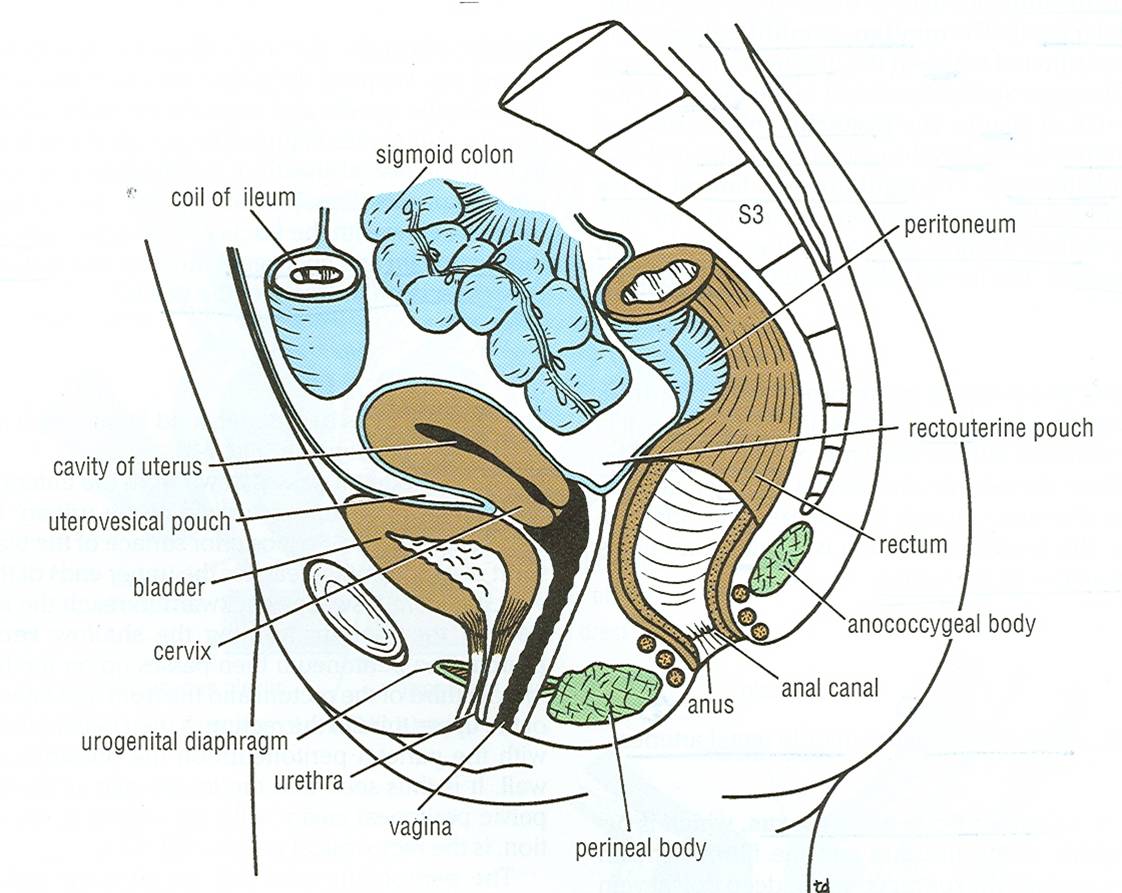 Female
7-THE URINARY BLADDER(INTERIOR)
Trigone: a triangular area in base of bladder bounded by the 2 ureteric orifices & internal urethral orifice. Its mucous membrane is elastic (not folded)
Mucous membrane is folded.
Uvula vesicae: elevation behind internal urethral orifice, produced by median lobe of prostate gland
8-THE URINARY BLADDER(CAPACITY)
DISTENDED
Is circular in shape
Bulges into abdominal cavity
EMPTY
 Empty bldder is a pelvic organ.
 Accomodates from 300 – 500 ml of urine
9-THE URINARY BLADDER(SUPPLY)
ARTERIES: from internal iliac artery 
VEINS: into internal iliac vein
LYMPH: into internal iliac lymph nodes
NERVES:
Parasympathetic: through pelvic splanchnic nerves from S2, 3, 4
Sympathetic: from L1,2 through hypogastric nerves.
Sensory: transmitting pain due to overdistention of bladder            (via general visceral afferent fibres from bldder to CNS).
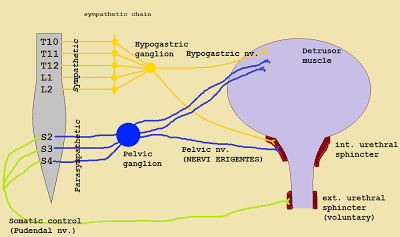 Relaxation
Cotraction
Autonomic Regulation of the Bladder
MALE URETHRA(LENGTH: 20 CM)
PROSTATIC URETHRA (Length=3 cm):
Widest & most dilatable
Extends from neck of bladder inside prostate gland
MEMBRANOUS URETHRA (Length=1 cm):
Surrounded by external urethral sphincter
PENILE (SPONGY) URETHRA (Length=16 cm):
Extends inside penis & opens externally through external urethral orifice (narrowest part of whole urethra)
Ejaculatory duct
Structures openings into prostatic urethra:
Ejaculatory ducts: containing sperms 
& secretion of seminal vesicles
Ducts of prostate gland
FEMALE URETHRA(LENGTH: 4 CM)
Has only urinary function.
Extends from neck of urinary bladder to open externally through the external urethral orifice (anterior to the vaginal opening)
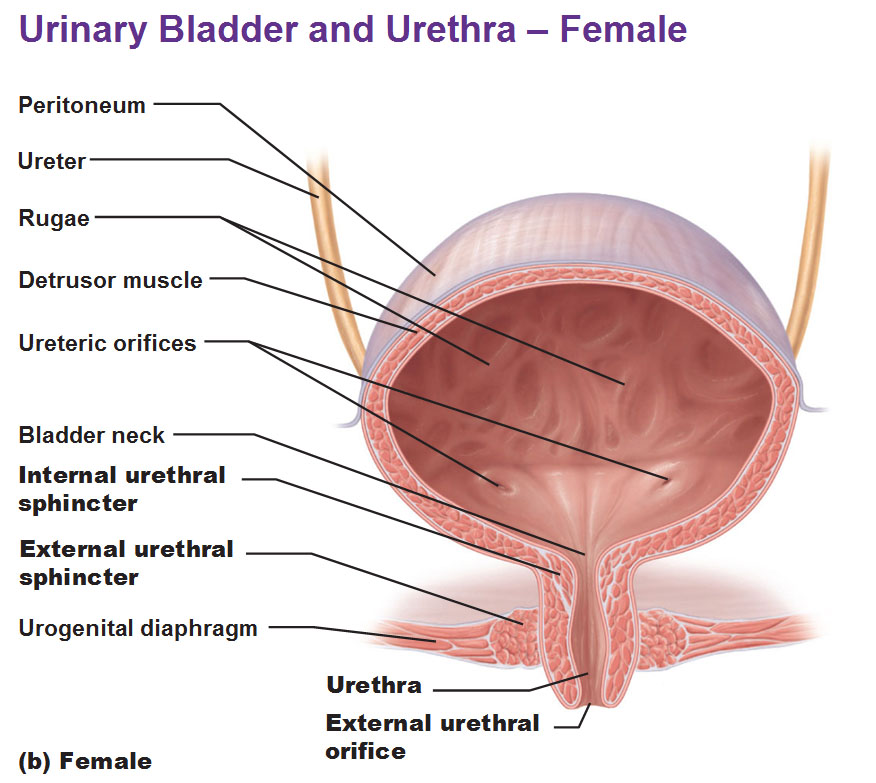 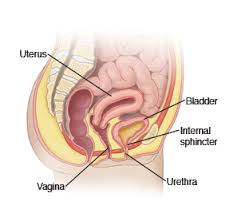 THANK YOU
INTRAVENOUS UROGRAM(IVU,IVP)
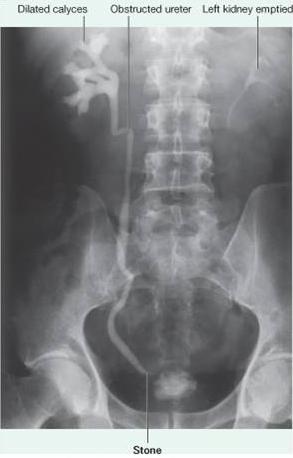 A urogram (Post micturation): demonstrates a bladder stone. Or any obstruction in the urinary system.
SUMMARY-1
URETER:
Beginning: as continuation of renal pelvis
Course: descends anterior to: psoas major & ends at (bifurcation) of common iliac artery.
Termination: opens at upper lateral angle of base of urinary bladder
Sites of constriction: at uteropelvic junction, at pelvic inlet, at site of entrance of bladder
Arterial supply: renal, gonadal, common & internal iliac arteries
SUMMARY-2
URINARY BLADDER:
Apex: related to symphysis pubis, continuous with median umbilical ligament
Base: related to vas deferens & seminal vesicle (in male) & to vagina (in female)
Superior surface: related to coils of ileum & sigmoid colon (in male) & to uterus (in female)
Inferolateral surfaces: related to retropubic fat
Neck: continuous with urethra,  related to upper surface of prostate gland (in male)
Trigone: lies in the base of bladder, bounded by ureteric orifices & internal urethral orifice, its mucous membrane is elastic
Uvula vesicae: dilatation behind internal urethral orifice, produced by the median lobe of the prostate gland
Supply: internal iliac (artery, vein, lymph nodes)
Nerves: parasympathetic (S2,3,4), sympathetic (L1,2)
A slight projection into the cavity of the bladder just behind the urethral opening, marking the location of the middle lobe of the prostate gland.
SUMMARY-3
MALE URETHRA:
Function: both urinary & genital
Length: 20 cm, divided into prostatic (3 cm), membranous (1 cm) & penile ( 16 cm)
Course: Extends from neck of bladder to open externally through external urethral orifice (narrowest part of whole urethra)
FEMALE URETHRA:
Function: urinary only
Length: 4 cm
Course: Extends from neck of bladder to external urethral orifice (anterior to vaginal opening)